This Photo by Unknown Author is licensed under CC BY-SA
Positive Visitation Practices
CASA
Importance of  Parent-Child Visitation
Essential for child’s wellbeing
Parent-child bonding
Connections
Key to permanency
Learning opportunities for parent and child
Goals
Enhance visitation setting for children and parents to create the optimal experience for parent-child bonding
Empower parents to support their children’s cognitive, emotional, and social development 
Facilitate connections between families of origin and foster families to build support networks
Support reunification
Reduce trauma
CASA’s Role
Build rapport 
Observe
Listen
Understand individual needs and development of child
Facilitate communication
Advocate for resources, services, and needs
LOOK FOR THE POSITIVE!!!
Strengths in Families
Resource vs. Deficit Lens
Strengths in Families
Still Face Experiment
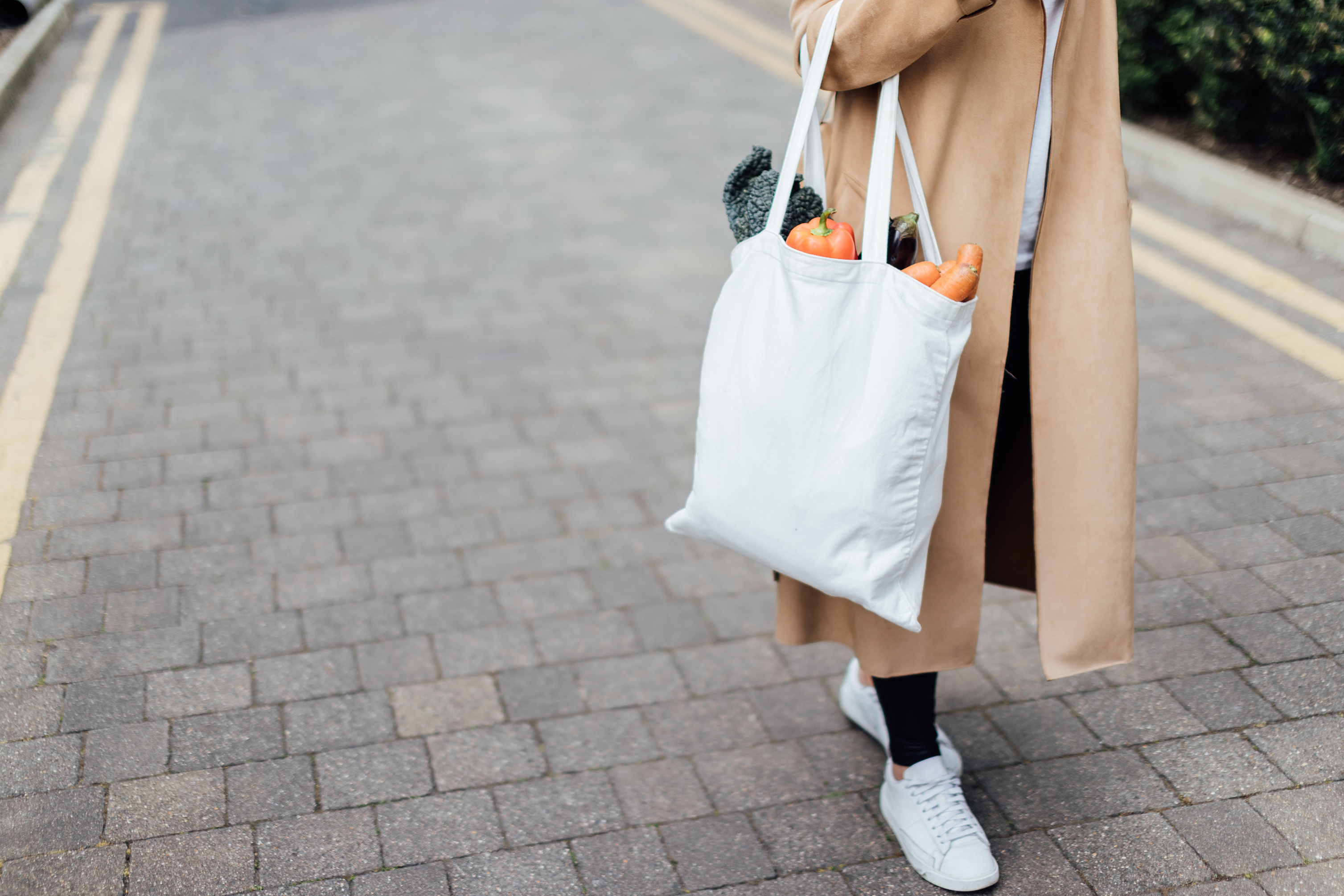 Visitation Bag
Used as a tool to provide parents with resources in visitation setting
Assist parents in creating their own visitation bag
Done in collaboration with parent 
Consult with DFPS and other professionals to develop best plan
Parent-Child Observation Form
Resource for advocates 
Utilize before and after visit
Utilize to write court report
Share information with parents
Share information with CPS
Visitation Bag
Developmentally appropriate toys and books
Diapers/Wipes/Change of clothes
Lotion
Homemade Toys
Blanket
Food- developmentally appropriate
Pictures
Visitation Timeline
Welcome 				5 mins
Bonding/Sensory			15 mins
Snack/Share Meal			20 mins
Clean Up/Diaper Change	5 mins
Story Time/Cuddling		10 mins
Goodbye				5 mins
Parent-Child Visits
Right of children and parents
Vital to maintaining family-child relationships
Can increase likelihood of reunification
Q&A
How can CASA assist in creating a positive visitation experience?

Slido.com